Sammenhængskraft og kvalitet
Sammenhængskraft og kvalitet
Strategiske spor for Randers Specialskole
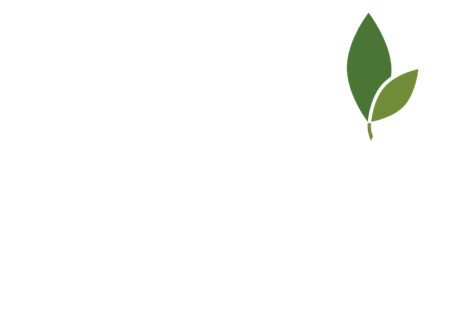 Fem spor
Fem spor De mest betydningsfulde perspektiver ud fra et forældre- og medarbejdersynspunkt i forhold til fundamentet for 
Randers Specialskole
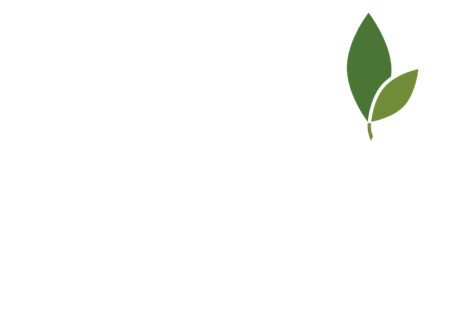 De fem spor
Kvalitet i kerneopgaven
Samarbejde – en del af noget større
Kendskab 
på tværs
Forældre-samarbejde
Visitation, revisitation og omplacering
Tværprofessionelle læringsfælles-skaber og refleksive dialoger
Pædagogiske tilgange 
Læringsmål, DPU og Min uddannelse
PPR
UU
Forvaltning, Det samlede skolevæsen, Sundhedsområdet
Kendskab til de fysiske matrikler
Kendskab til målgrupperne
Kendskab til kompetencerne og pædagogik
Kendskab medarbejdere imellem
Medinddragelse og tryghed for forældre og medarbejdere
Til elevens bedste
Skole/hjem-samtaler
Netværksmøder
Gennemsigtighed
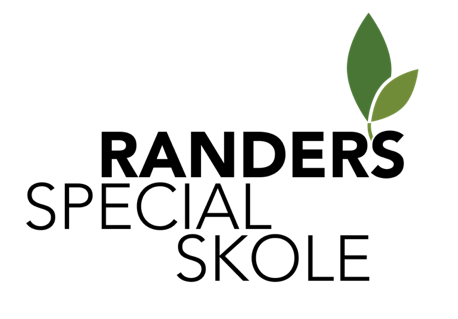 Visitation, revisitation og omplacering
Indsatser
Vi gennemgår elevens papirer med PPR – ledelsen beslutter elevens placering
Opstartsmøde for forældre, personale og ledelse 
Overlevering mellem afgivende og modtagende personale
Målsætning for visitation 
Elever placeres der, hvor deres behov kan imødekommes bedst muligt med fokus på deres personlige, sociale og faglige områder.
Specifikke målgrupper, hvor elever med samme behov og medarbejdere med rette kompetencer samles.
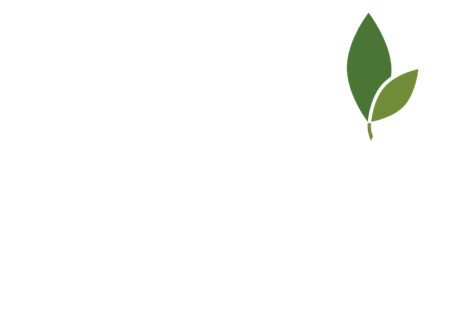 [Speaker Notes: Målsætning for visitation (elever der visiteres til RSS fra kommunens visitationsudvalg)
Elever, der visiteres af det eksterne visitationsudvalg, placeres der, hvor deres behov kan imødekommes bedst muligt. Dette sker ud fra et helhedsorienteret perspektiv hvor der er fokus på, at de kan udvikle sig personligt, socialt og fagligt. 
Skolen består af specifikke målgrupper hvor elever med sammen behov og medarbejdere med rette kompetencer samles.

Indsatser
Når en elev visiteres til Randers Specialskole gennemgår vi elevens papirer med PPR hvorefter ledelsen beslutter elevens placering. 
Vi etablerer opstartsmøde med deltagelse af forældre, personale og ledelse. 
Herefter aftales overlevering mellem afgivende og modtagende personale.]
Visitation, revisitation og omplacering
Indsatser
Procedurer - Fagligt velbegrundet vurdering med barnets fremadrettede udvikling og læring for øje
Involvering af relevante parter
Høj grad af fleksibilitet sikrer gode overgange for eleven
Målsætning for revisitation 
At alle omkring eleven samarbejder, så eleven tilknyttes det skoletilbud der bedst matcher hans/hendes forudsætninger. 
Trygge forældre, der oplever at blive inddraget i dialogen og processen omkring deres barn.
Kontinuerligt arbejde med faglig, personlig og social udvikling, med årlig status og vurdering af mulighed for mindre vidtgående tilbud.
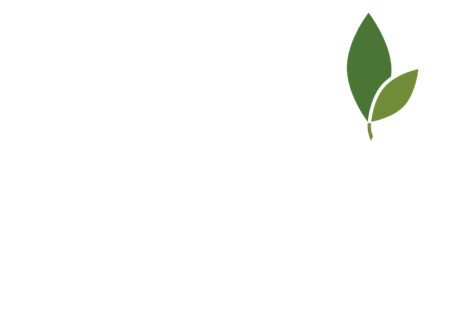 [Speaker Notes: Målsætning for revisitation (elever der visiteres til mindre vidtgående specialtilbud)
At alle omkring eleven samarbejder med det formål, at eleven til en hver tid tilknyttes det skoletilbud, hvor han/hun får de bedste forudsætninger for at blive så dygtig som muligt i forhold til at kunne deltage aktivt i eget liv fremadrettet.
At forældre føler trygge, og at de oplever sig med inddraget i dialogen og i processen omkring deres barn.
At vi på Randers Specialskole kontinuerligt arbejder med elevernes faglige, personlige og sociale udvikling, og at vi årligt vurderer, hvorvidt eleven har udviklet sig, således han/hun vil kunne profitere af et skift til et mindre vidtgående specialtilbud. 

Indsatser
Procedurer - Vurdering skal være fagligt velbegrundet med barnets fremadrettede udvikling og læring for øje. Eventuel revisitation kan komme på tale på foranledning af både forældre, PPR og fagpersonale på skolen og vil altid ske i et samspil mellem disse parter. 
Når der er konsensus om at et barn skal revisiteres, involverer vi de relevante parter (for eksempel distriktsskole og/eller visitationsudvalg). Fra Randers Specialskole stiller vi os til rådighed med så høj grad af fleksibilitet som muligt for derved at sikre gode overgange for eleven. Dette kan for eksempel være praktikker, medarbejdere der følger eleven i en opstart eller andet.]
Visitation, revisitation og omplacering
Indsatser
Tydelighed og integritet omkring de interne målgrupper
At de rette kompetencer er til stede hos medarbejderne
Målsætning for omplacering 
Eleverne har mulighed for at blive omplaceret, hvis deres behov ændrer sig i forhold til deres oprindelige placering, og det samtidig vurderes, at de stadig er velplacerede på Randers Specialskole.
Omplacering sker med elevens bedste for øje og altid i samspil med forældre og personale.
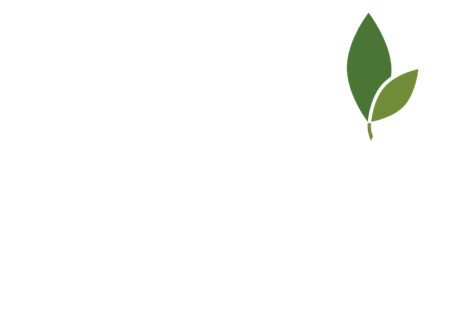 [Speaker Notes: Målsætning for omplacering (elever der skifter placering inden for skolens egne tilbud)
At eleverne på Randers Specialskole har mulighed for at blive omplaceret mellem skolens interne tilbud hvis deres behov ændrer sig i forhold til deres oprindelige placering, og det samtidig vurderes, at de stadig er velplacerede på Randers Specialskole.
Det er målet, at omplacering sker med elevens bedste for øje og altid i samspil med forældre og personale.

Indsatser- At der er tydelighed og integritet omkring de interne målgrupper, og at der er de rette kompetencer til stede hos de medarbejdere, der arbejder med de specifikke målgrupper.]
Forældresamarbejde
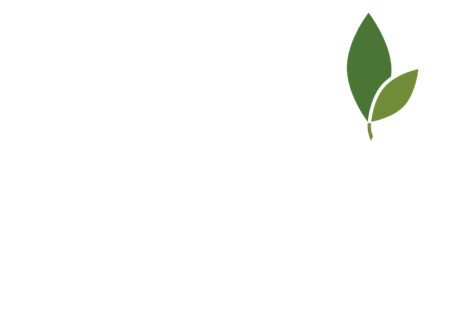 Forældresamarbejde
Indsatser
Skole/hjem-samtaler
Netværksmøder
Gennemsigtighed omkring skolens muligheder og barrierer
Målsætning 
Forældrene skal føle sig medinddraget i forhold til deres børns læring og udvikling. 
Forældrene er en ressource som, gennem dialoger med forskellige perspektiver, bidrager til samarbejdet omkring eleven.
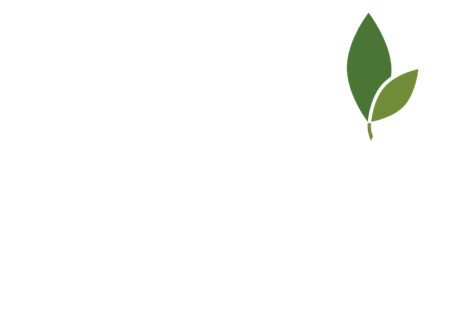 [Speaker Notes: Forældresamarbejde
Målet er, at  forældrene til elever på Randers Specialskole føler sig medinddraget i forhold til deres børns læring og udvikling. 
Forældrene er en ressource som gennem dialoger med forskellige perspektiver bidrager til et samarbejde omkring de fælles mål for eleverne.

Indsatser
Skole/hjem-samtaler med gensidig åbenhed omkring elevens forudsætninger, trivsel og udvikling.
Netværksmøder med tryghed til at drøfte svære problemstillinger.
Gennemsigtighed omkring skolens muligheder og barrierer.]
Kendskab på tværs
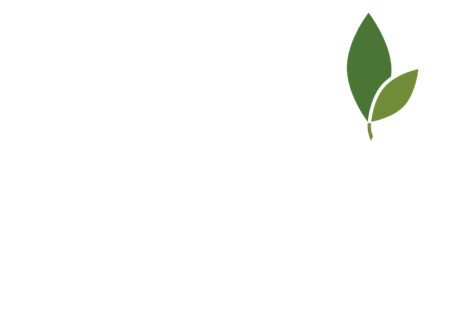 Kendskab på tværs
Indsatser
Fysiske matrikler
Målgrupper for hele skolen
Kompetencer og pædagogik
Medarbejdere imellem
Målsætning 
At give alle medarbejdere kendskab til og tryghed i forhold til hele organisationen, som de er en del af. 
At skabe en skole som alle medarbejdere føler ejerskab til, og hvor der er lyst til at bidrage til gode læringsmiljøer for eleverne.
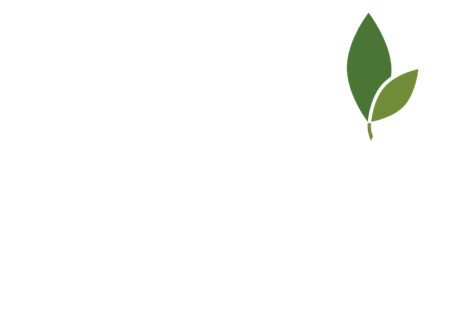 [Speaker Notes: Kendskab på tværs
Målet er, at sammenlægningsprocessen giver alle medarbejdere kendskab til og tryghed i forhold til hele organisationen, som de er en del af. 
Vi vil skabe en skole som alle medarbejdere føler ejerskab til, og hvor der er lyst til at bidrage til gode læringsmiljøer for eleverne.

Indsatser
Fysiske matriklerVi opretter venskabsklasser på tværs af afdelinger, hvor man i det kommende skoleår besøger hinanden.
Vi planlægger to temauger for alle på tværs af matrikler (eksempelvis sports-/spilleuge i foråret og robot/Lego/filmanimation eller udeskole i efteråret).   

Målgrupper for hele skolenAlle medarbejdere drøfter målgrupperne på faggruppemøder i foråret:
Socioemotionelle, tilknytningsforstyrrelse
Svær ADHD
PDA
Autisme med komorbiditet (angst, Tourette, søvn/spiseforstyrrelser, skoleværing mm.)
Multiple funktionsnedsættelse
Generelle indlæringsvanskeligheder/udviklingsforsinkelser (retardering)
Autisme på laveste funktionsniveau.

Kompetencer og pædagogikVi planlægger den pædagogiske dag i september med workshops, hvor det bliver muligt for medarbejdere at få overblik over hvilke kompetencerne i den samlede medarbejdergruppe.
Med afsæt i viden om målgruppekriterier drøfter vi på denne dag også sammenhænge mellem kompetencer og pædagogik i forhold til medarbejdernes praksiserfaringer.
 
Medarbejdere imellemVi opretter en fælles personaleforening, som skal stå for planlægningen af sociale arrangementer.]
Kvalitet i kernopgaven
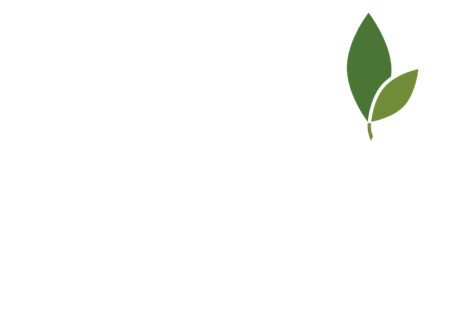 Kvalitet i kerneopgaven
Indsatser
Styrkelse af professionelle læringsfællesskaber – PLF
Systematisk arbejde med viden
Pædagogiske tilgange
Pædagogiske værktøjer til at understøtte specifikke målgrupper
Målsætning 
Ensrettethed og fælles forståelse hos alle medarbejdere af, hvordan man arbejder med at sikre kvalitet i forhold til kerneopgaven.
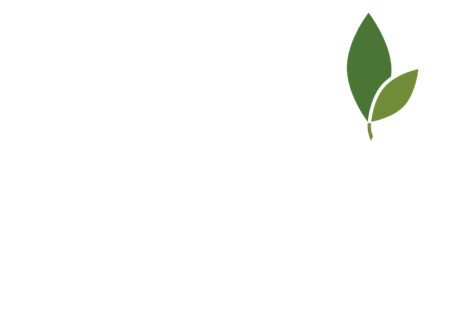 LIVSDUELIGHED – på et fundament af læring, trivsel og udvikling
[Speaker Notes: Kvalitet i kerneopgaven
Målet er, at der i sammenlægningen sker en ensrettethed og fælles forståelse hos alle medarbejdere af, hvordan man arbejder med at sikre kvalitet i forhold til kerneopgaven som på Randers Specialskole er: LIVSDUELIGHED – på et fundament af læring, trivsel og udvikling 

Indsatser
Styrkelse af Professionelle læringsfællesskaber – PLFDen pædagogiske ledelse er tæt på i hverdagen, og ved deltagelse på teammøder, hvor vi drøfter relevante pædagogiske problemstillinger, sikrer vi, at undervisningen tager sit udgangspunkt i barnets faglige niveau, reelle funktionsniveau, dagsform og motivation. Medlemmerne af et professionelt læringsfællesskab har en fælles forståelse af, hvilke værdier og visioner der ligger til grund for skolens virksomhed
De tager et kollektivt ansvar for elevernes læring og læringsudbytte
De arbejder med reflekterende og professionelt undersøgende metoder, for eksempel kollegabaseret observation og feedback
De samarbejder på et praktisk plan, for eksempel med fælles undervisning og evaluering
De fremmer læring og kompetenceudvikling i fællesskabet blandt medarbejdere i teamet.

Systematisk arbejde med videnViden om forudsætninger hos eleven – alle i teamet kender til elevernes forudsætninger/ udfordringer 
Sensoriske profiler – der er fokus på elevernes sensoriske udfordringer, og vi tager højde for disse i planlægningen af undervisningen.
DPU – alle elever har en DPU, og undervisningen tager udgangspunkt i elevernes reelle udviklingsniveau inden for de specifikke områder i testen.
Min Uddannelse – alle elever har en specialpædagogisk elevplan, hvor der dokumenteres og målsættes i de fire kommunespecifikke fag. For elever i 8-10 kl. arbejdes også med UdannelsesParathedsVurdering og spindene inden for de personlige og sociale kompetencer gennem Min Uddannelse (Elevplan og UPV færdiggøres inden skole/hjem-samtaler).
Faget til barnet – vi planlægger undervisningen, så fagene tilpasses elevernes forudsætninger (kommunalt indsatsområde: Fokus på fagene).

Pædagogiske tilgange På alle matrikler skal der hos alle medarbejdere være fokus på low arousel. Low Arousal er en tilgang med fokus på, hvordan fagprofessionelle gennem egen adfærd kan støtte elevers trivsel og udvikling af nye strategier til mere hensigtsmæssig adfærd i vanskelige situationer.
Low Arousal har til formål at give fagprofessionelle kompetencer til at støtte eleven i at ændre en udfordrende adfærd ved at undgå konfronterende situationer og søge at opnå lav grad af modstand hos eleven. Gennem målrettet støtte kan tilgangen medvirke til at skabe et grundlag for trivsel for eleven og hjælpe eleven med at udvikle hensigtsmæssige strategier til at tackle vanskelige situationer.

Pædagogiske værktøjer til at understøtte specifikke målgrupperTegn til tale, ikt (informations- og kommunikations Teknologi), motorik, udeskole, børnemassage, mindfulness, praksis undervisning, praktikker, pecs, piktogrammer, motionslinje, dyreassisteret pædagogik (heste og hunde) osv.]
Samarbejde - en del af noget større
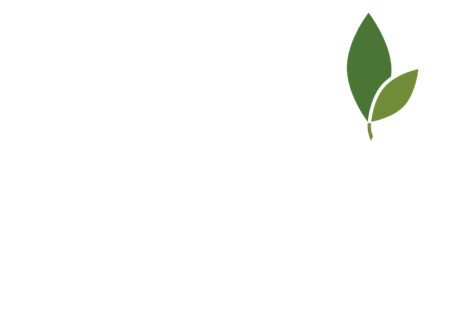 Samarbejde - en del af noget større
Indsatser
PPR
UU
Aflastning og botilbud
Forvaltning, Det samlede skolevæsen og Sundhedsområdet
Målsætning 
Vi er en naturlig del af samfundet.
Vi balancerer vores praksis i samspillet med de tendenser der kontinuerligt opstår omkring os.
Vi påvirker og lader os påvirke af forskellige strømninger.
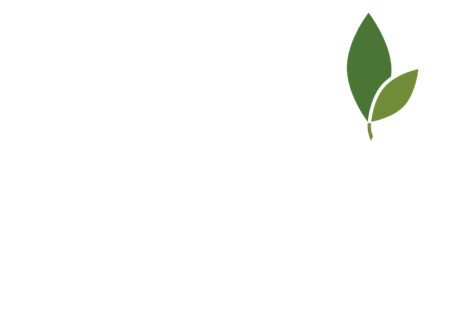 [Speaker Notes: Samarbejde – en del af noget større
Målet er, at vi er en naturlig del af samfundet, og at vi balancerer vores praksis i samspillet med de tendenser der kontinuerligt opstår omkring os. 
Målet er at vi undgår at blive en ø, og at vi påvirker og lader os påvirke af forskellige strømninger, således vores bidrag og forståelser bliver tidssvarende og relevante med respekt for at eleverne skal navigere i en verden, som forandrer sig uafhængigt af os.

Indsatser
PPRSamarbejde med psykologer omkring testning, beskriver i overgang til ungdomsuddannelser, sparring til teams omkring vanskelige pædagogiske problemstillinger, deltagelse i netværksmøder, indstillinger BUA mm. Samarbejde med høre-/tale-konsulent i forhold til vurderinger af relevante problemstillinger samt sparring og anvisninger til teams.

UUTæt samarbejde mellem UU-vejleder, forældre og skole for overbygningselever med henblik på at tilrettelægge undervisning og aktiviteter, så vi sammen understøtter elevens videre forløb efter endt skolegang.

Aflastning og botilbudTæt samarbejde med andre fagprofessionelle omkring eleven med henblik på videndeling og fælles indsats omkring elevens trivsel og behov.

Forvaltning, Det samlede skolevæsen, SundhedsområdetSamarbejde med alle interessenter omkring eleverne med henblik på, at organisationen naturligt orienterer sig relevant imod omverden.]
Sammenhængskraft og kvalitetStrategiske spor for Randers Specialskole
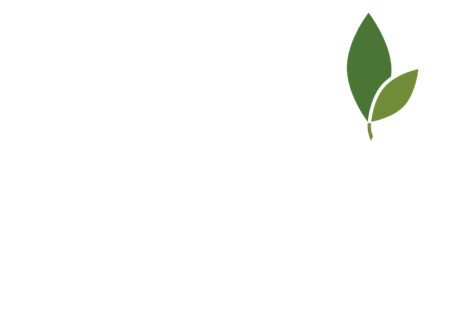